NEYΡΙΚΟ ΣΥΣΤΗΜΑΠΑΘΟΛΟΓΙΚΑ ΒΑΔΙΣΜΑΤΑ
ΑΝΤΩΝΗΣ ΠΑΠΑΔΟΠΟΥΛΟΣ
ANAΠΛΗΡΩΤΗΣ ΚΑΘΗΓΗΤΗΣ ΠΑΘΟΛΟΓΙΑΣ – ΛΟΙΜΩΞΕΩΝ
Δ΄ ΠΑΘΟΛΟΓΙΚΗ ΚΛΙΝΙΚΗ ΠΑΝΕΠΙΣΤΗΜΙΟΥ ΑΘΗΝΩΝ
ΓΕΝΙΚΟ ΠΑΝΕΠΙΣΤΗΜΙΑΚΟ ΝΟΣΟΚΟΜΕΙΟ «ΑΤΤΙΚΟΝ»
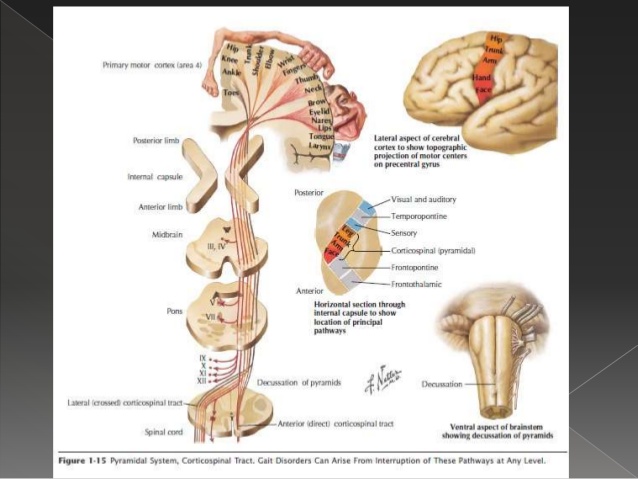 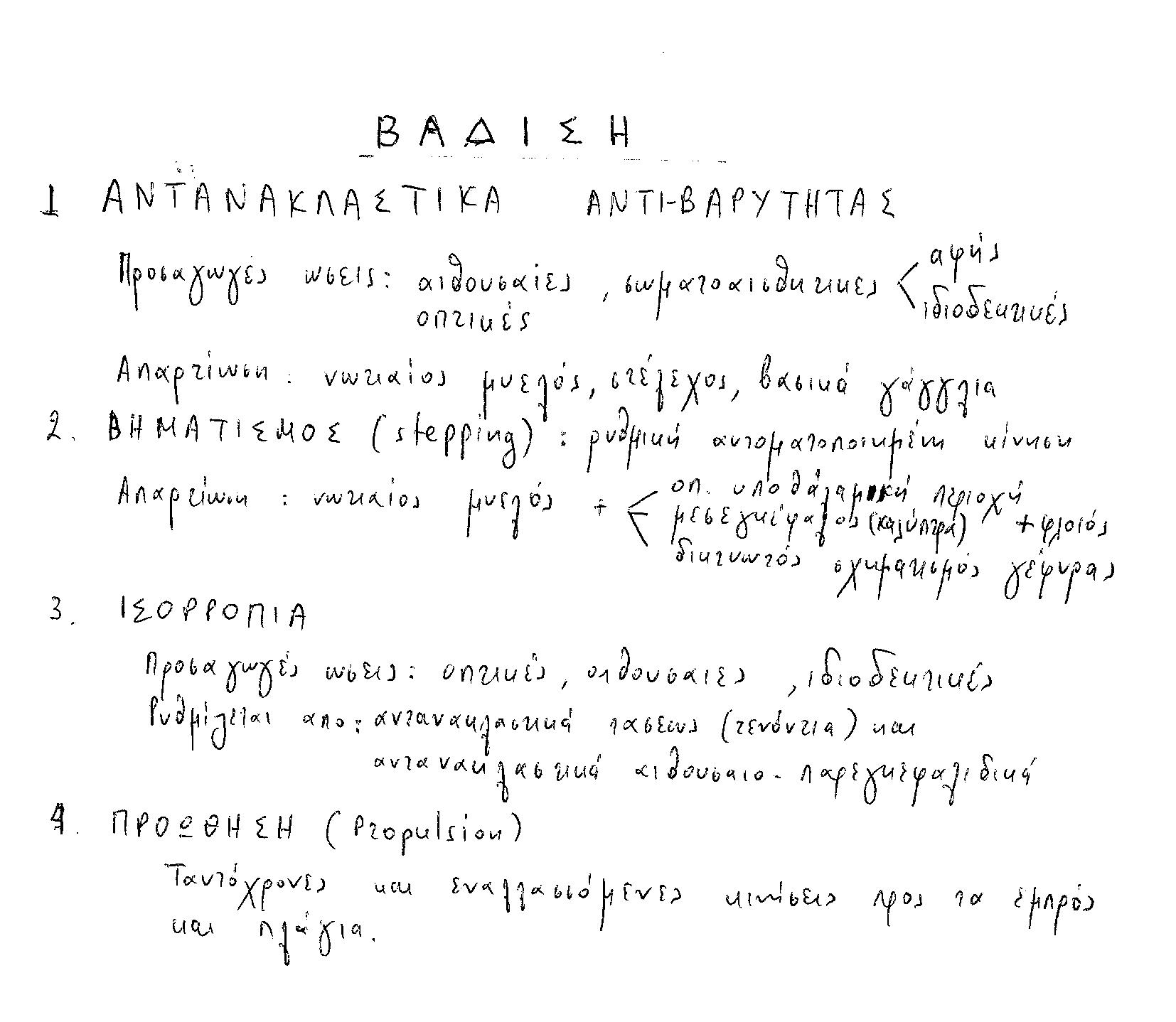 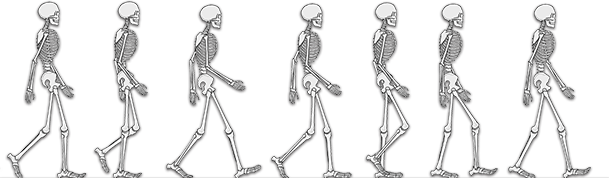 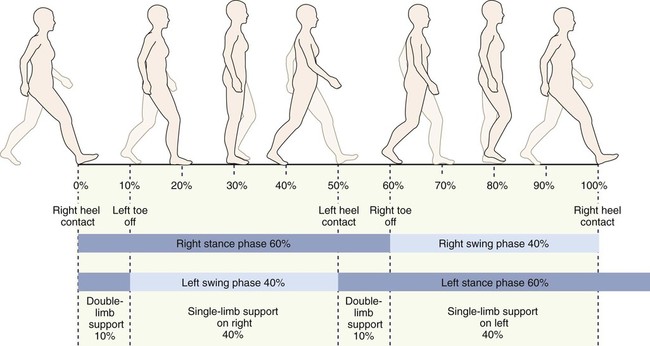 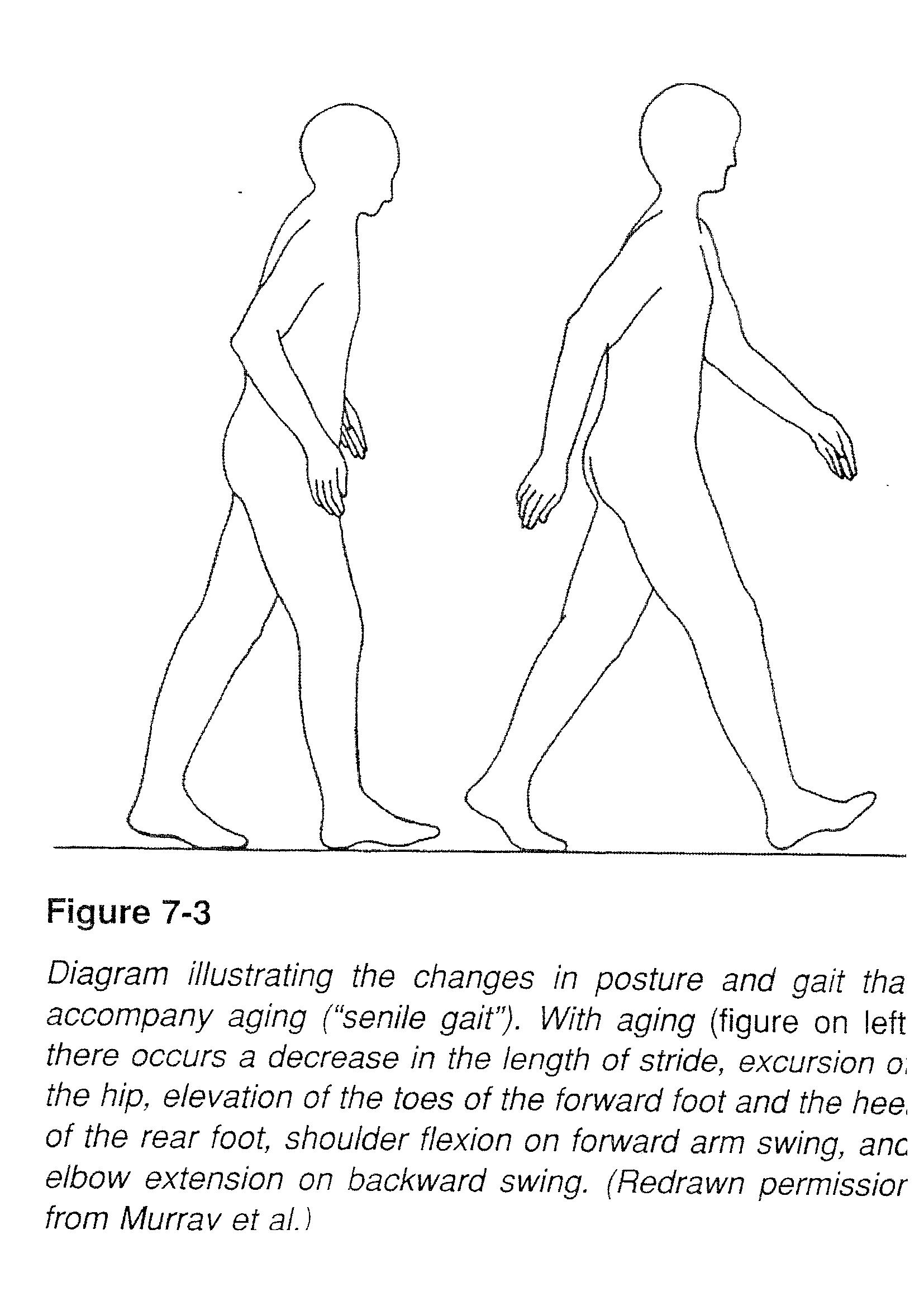 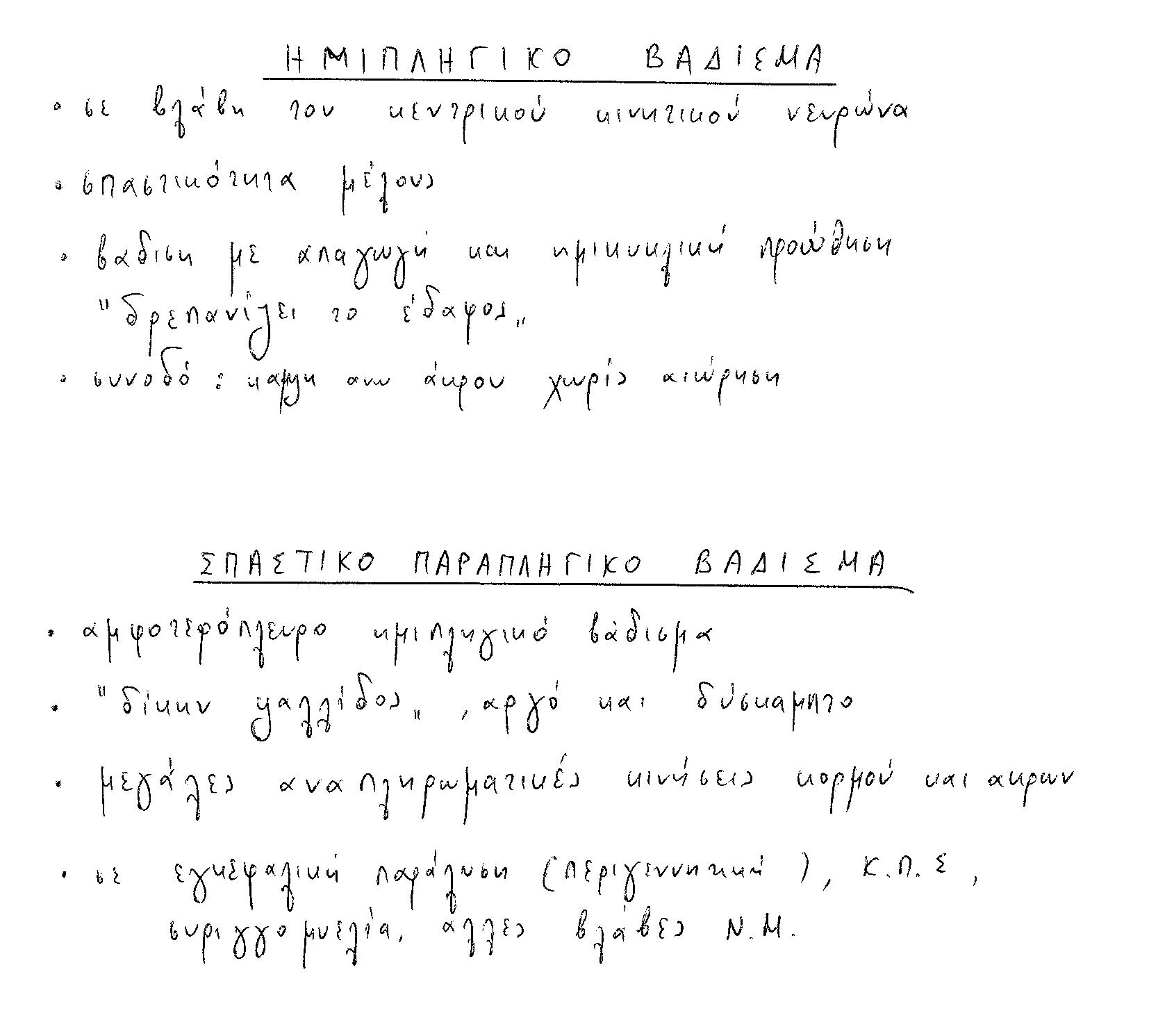 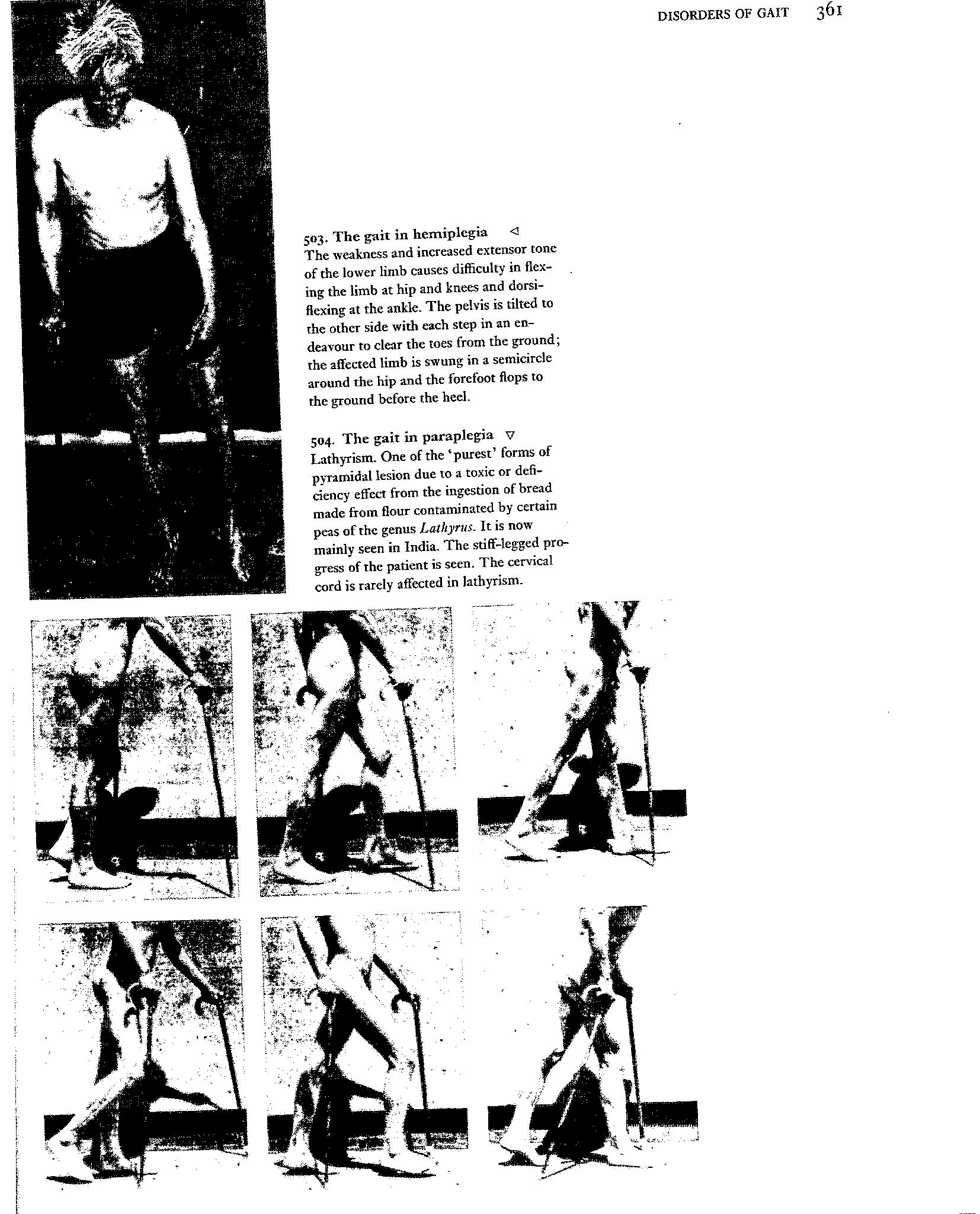 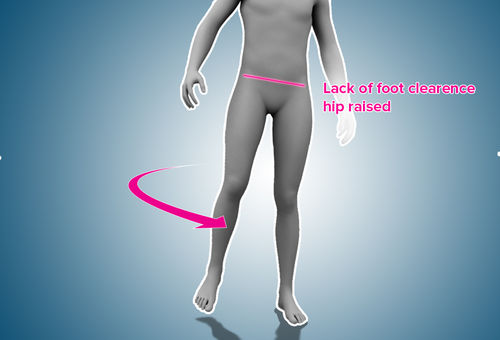 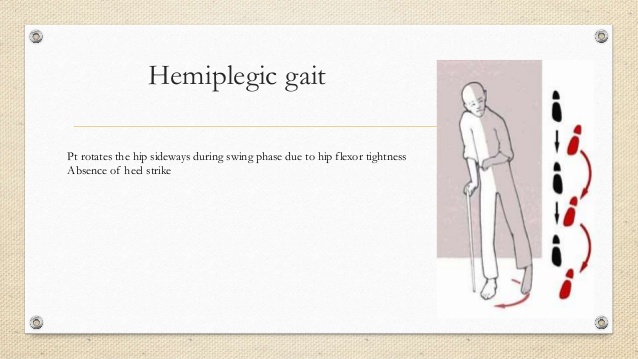 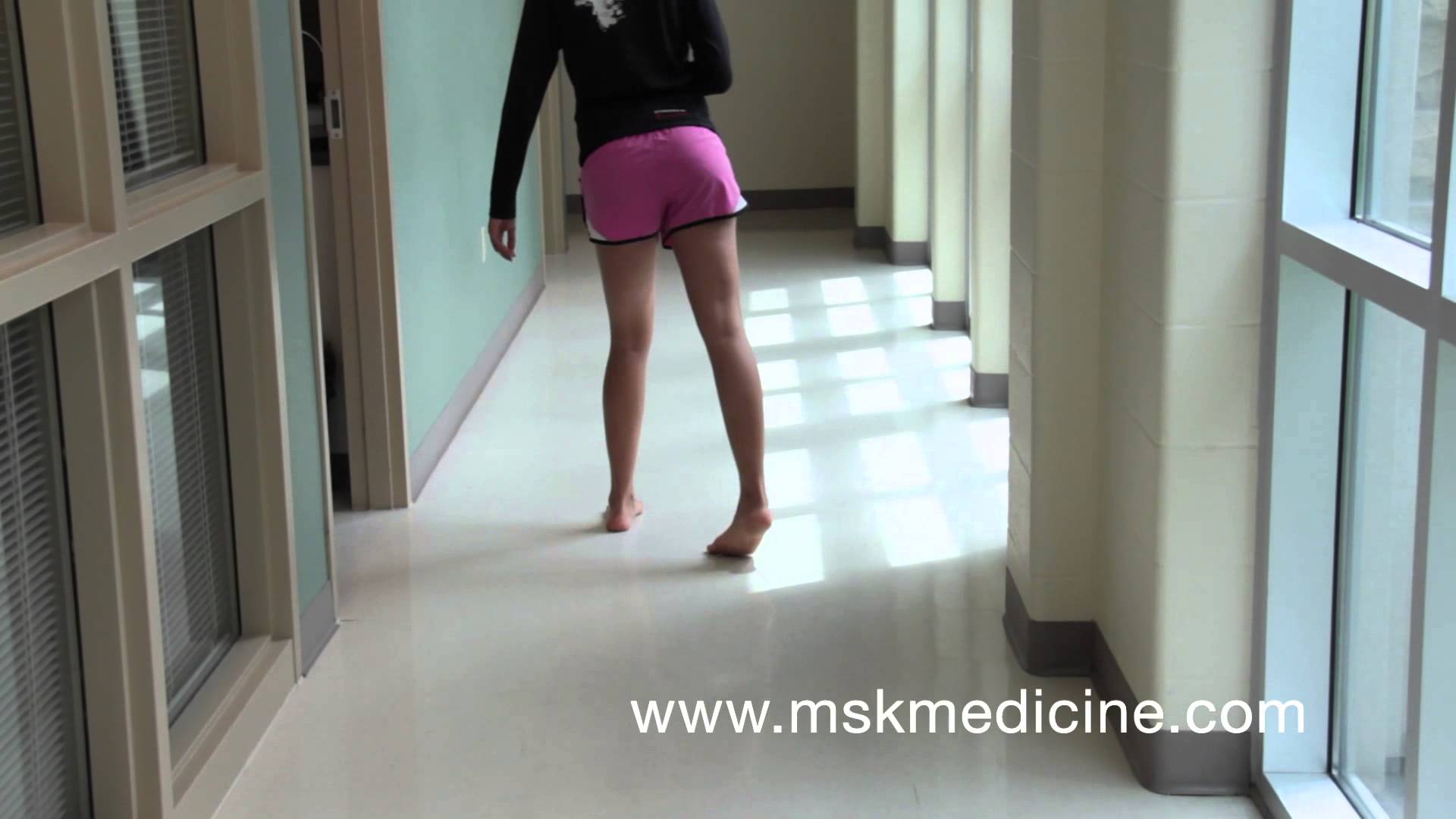 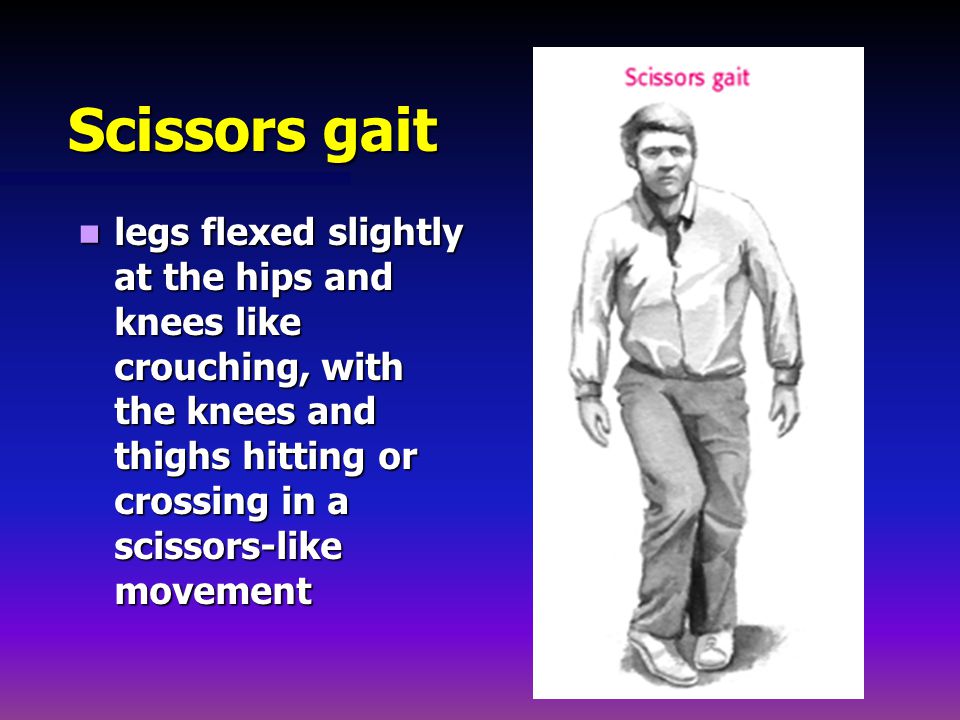 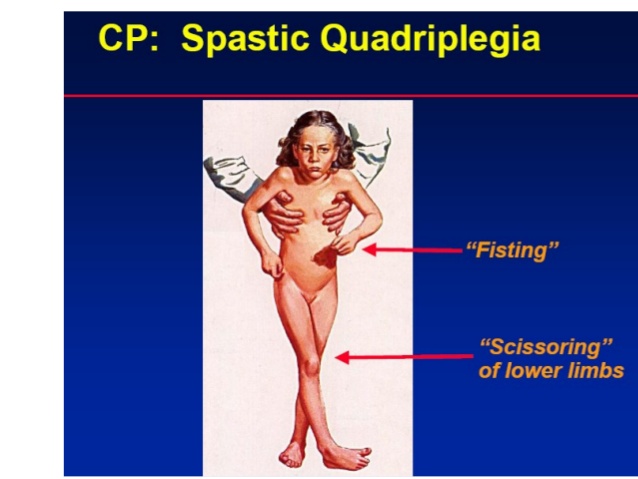 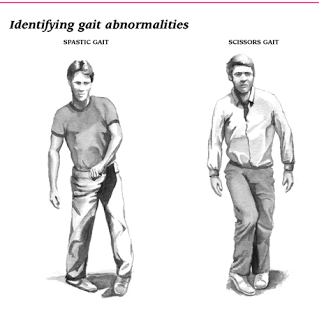 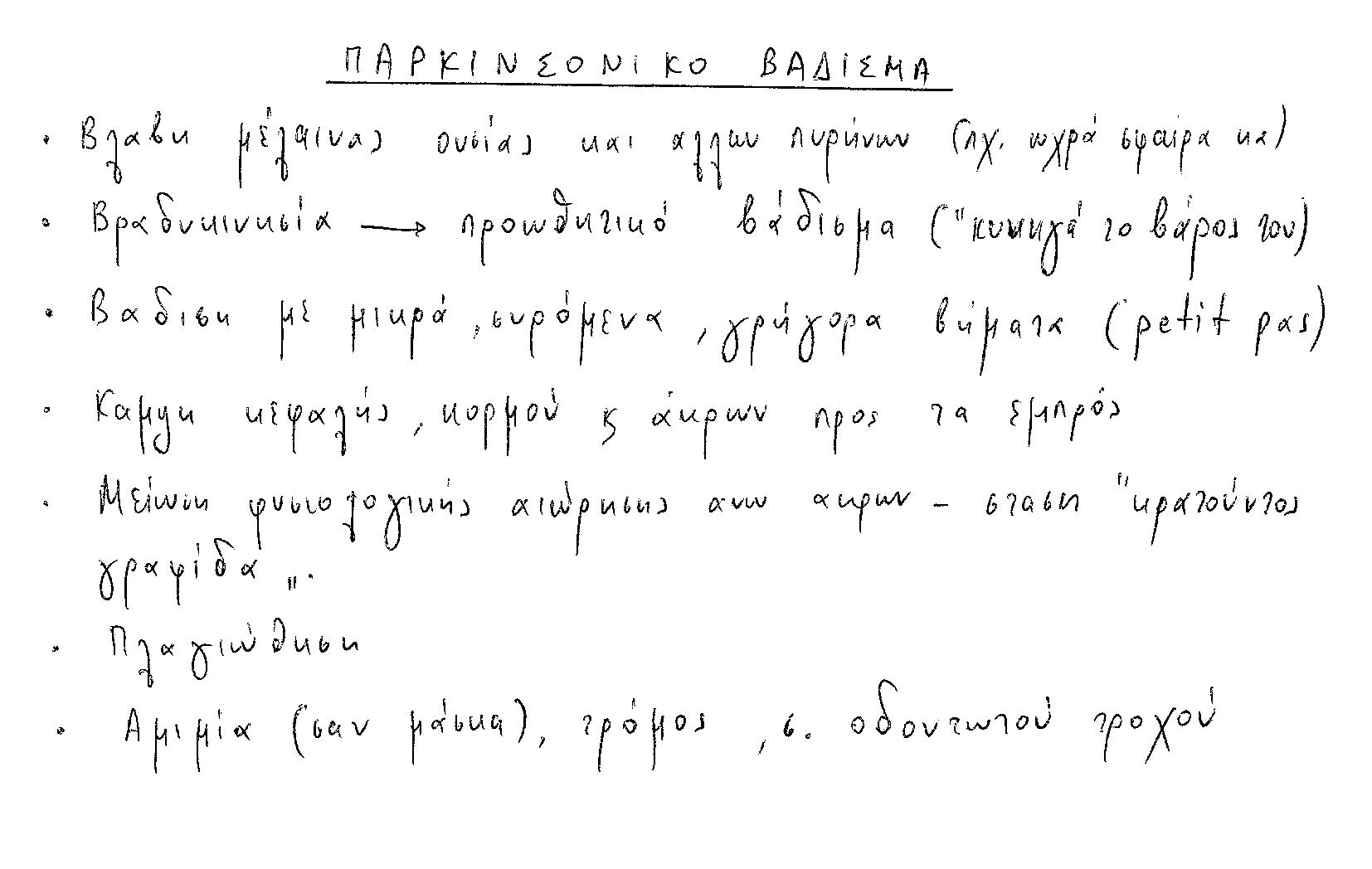 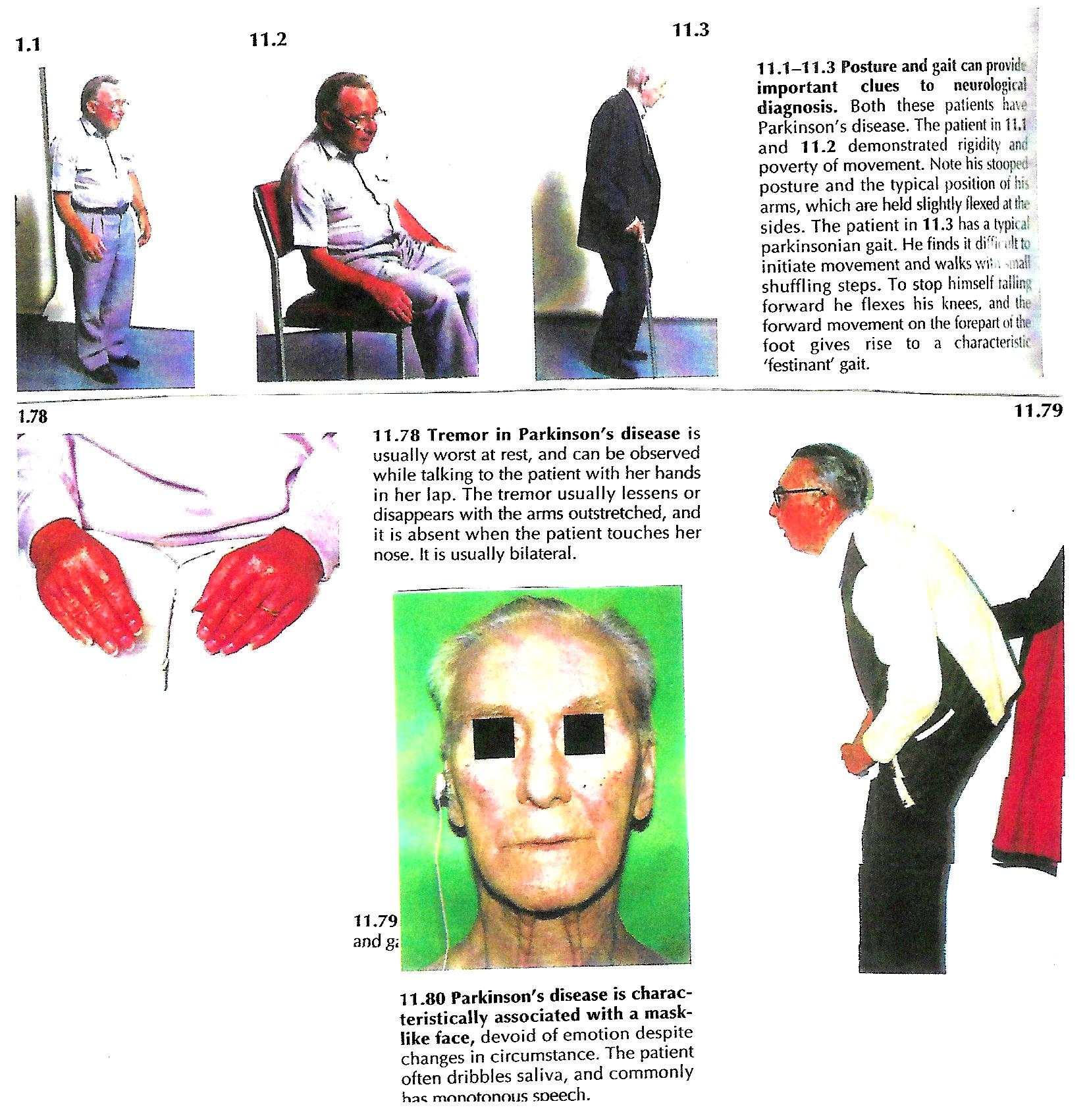 Μυϊκός τόνος
Σημείο οδοντωτού τροχού /
 Σημείο μολυβδοσωλήνα
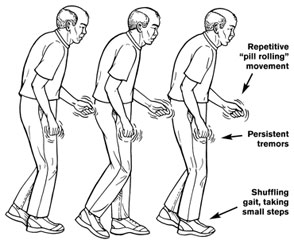 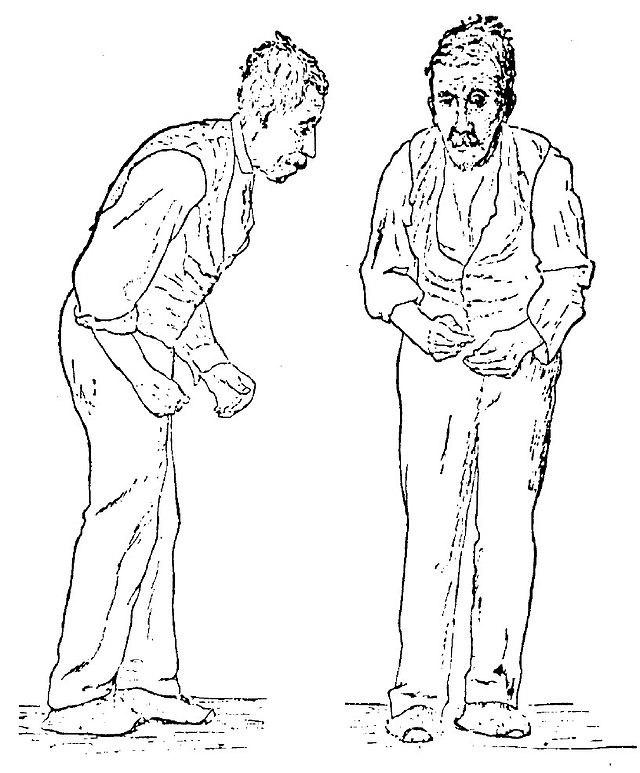 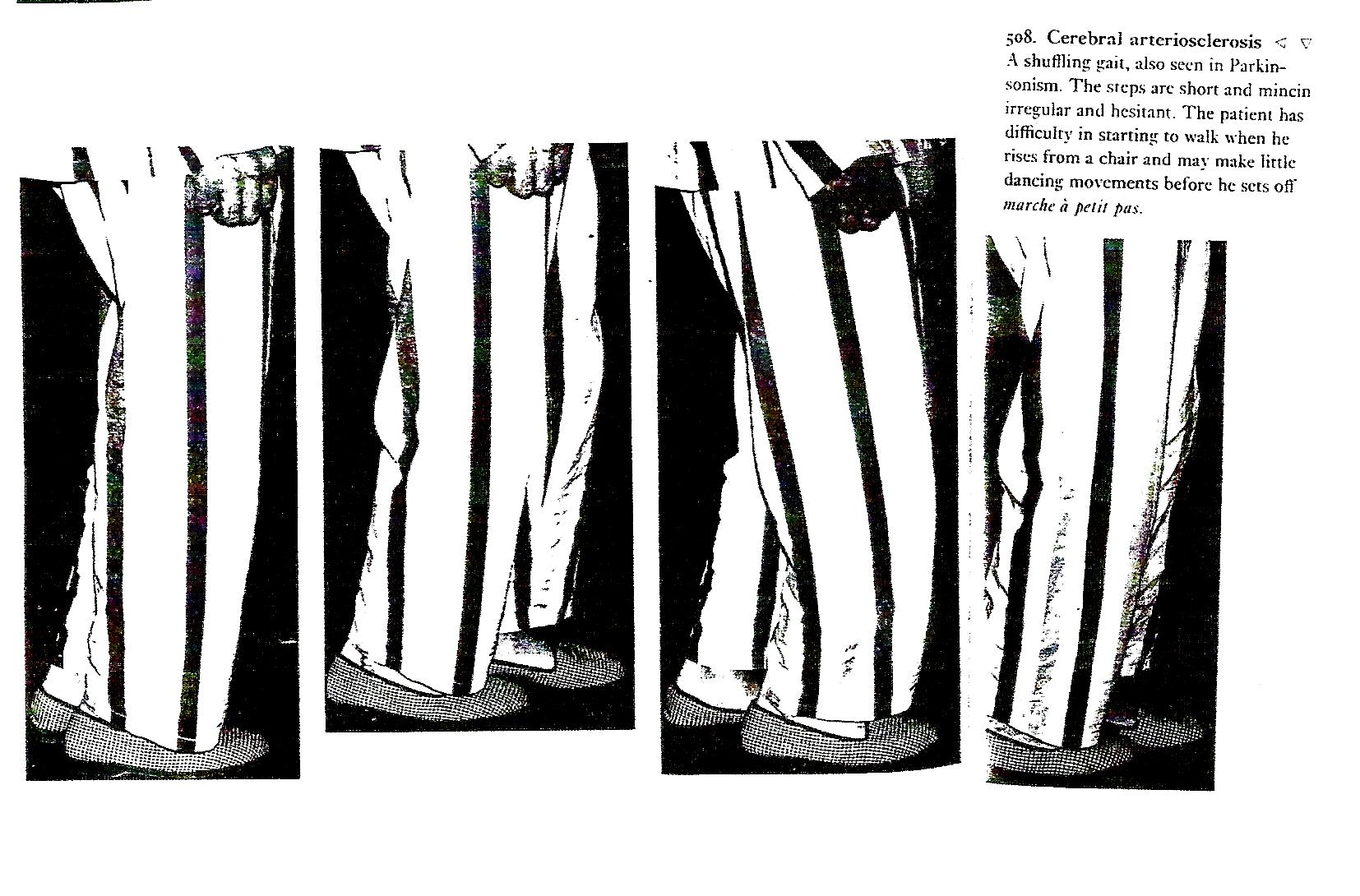 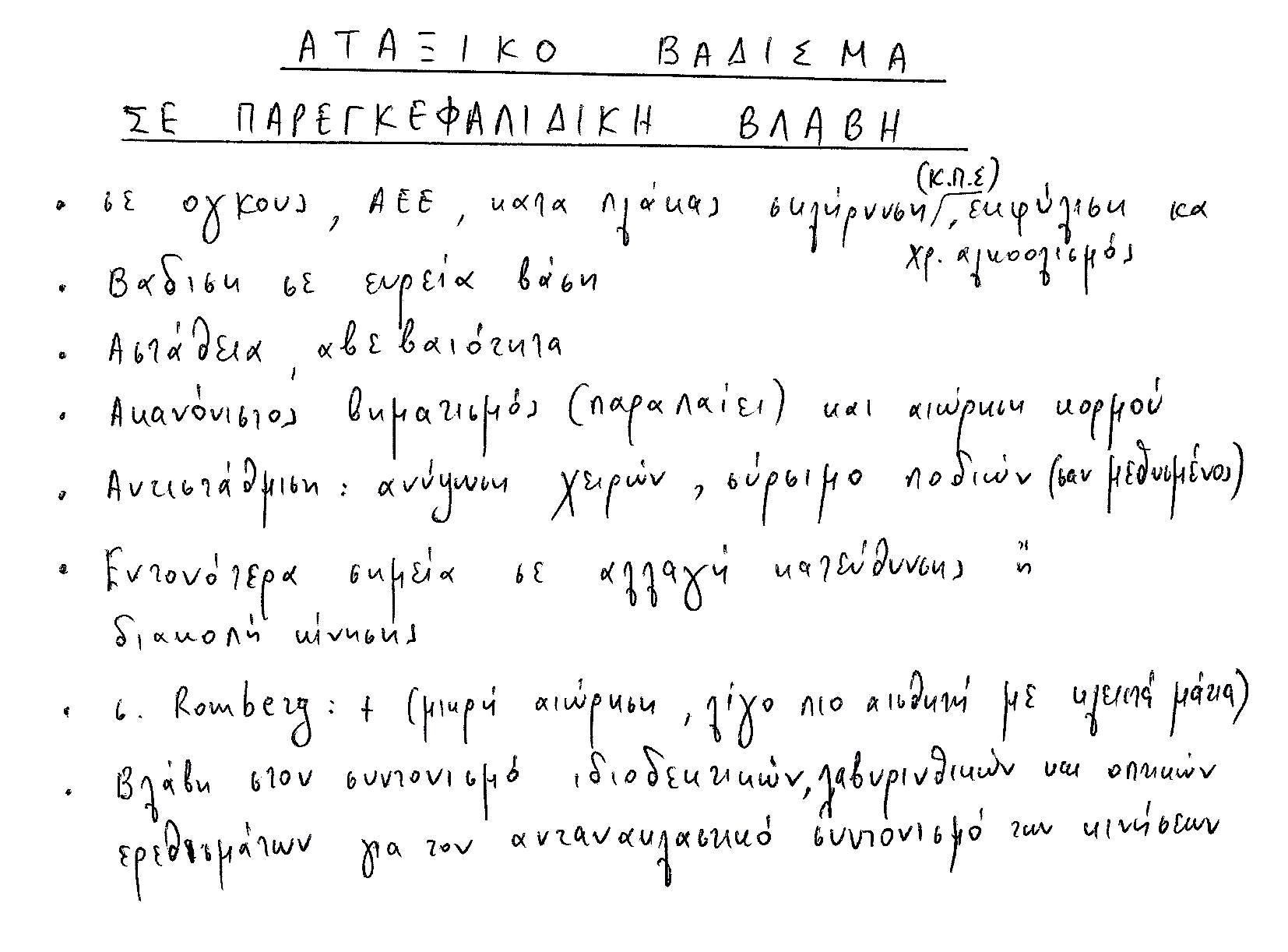 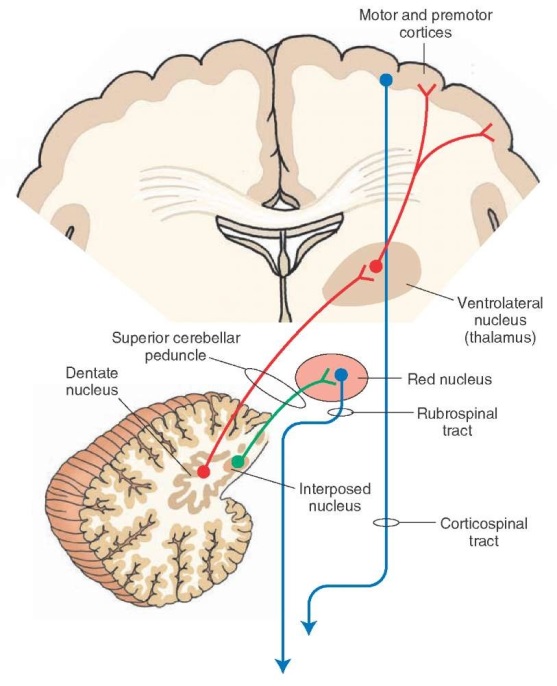 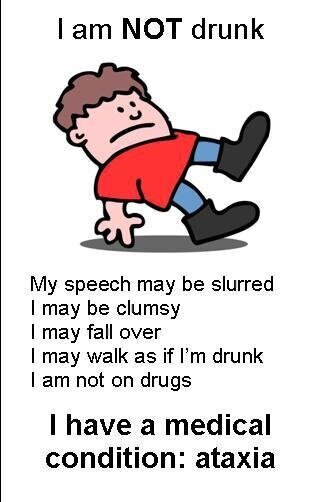 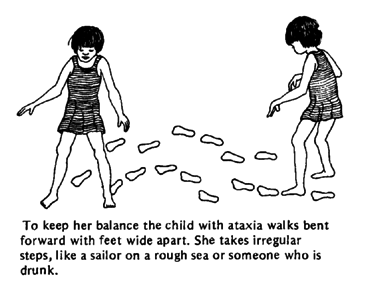 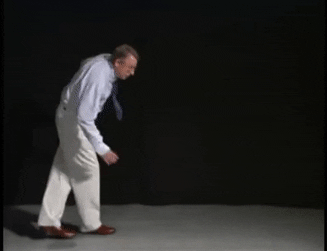 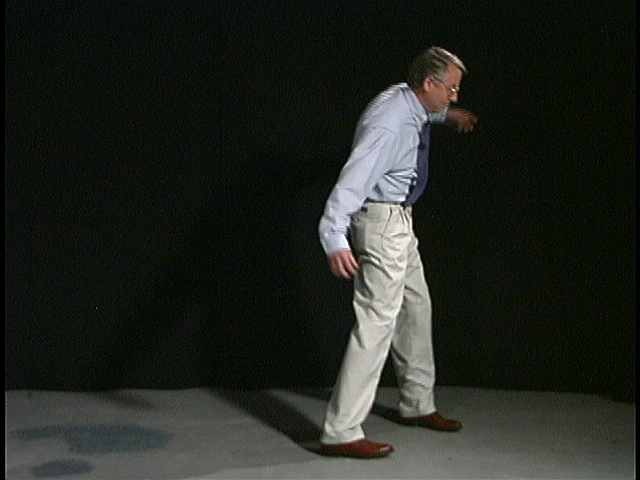 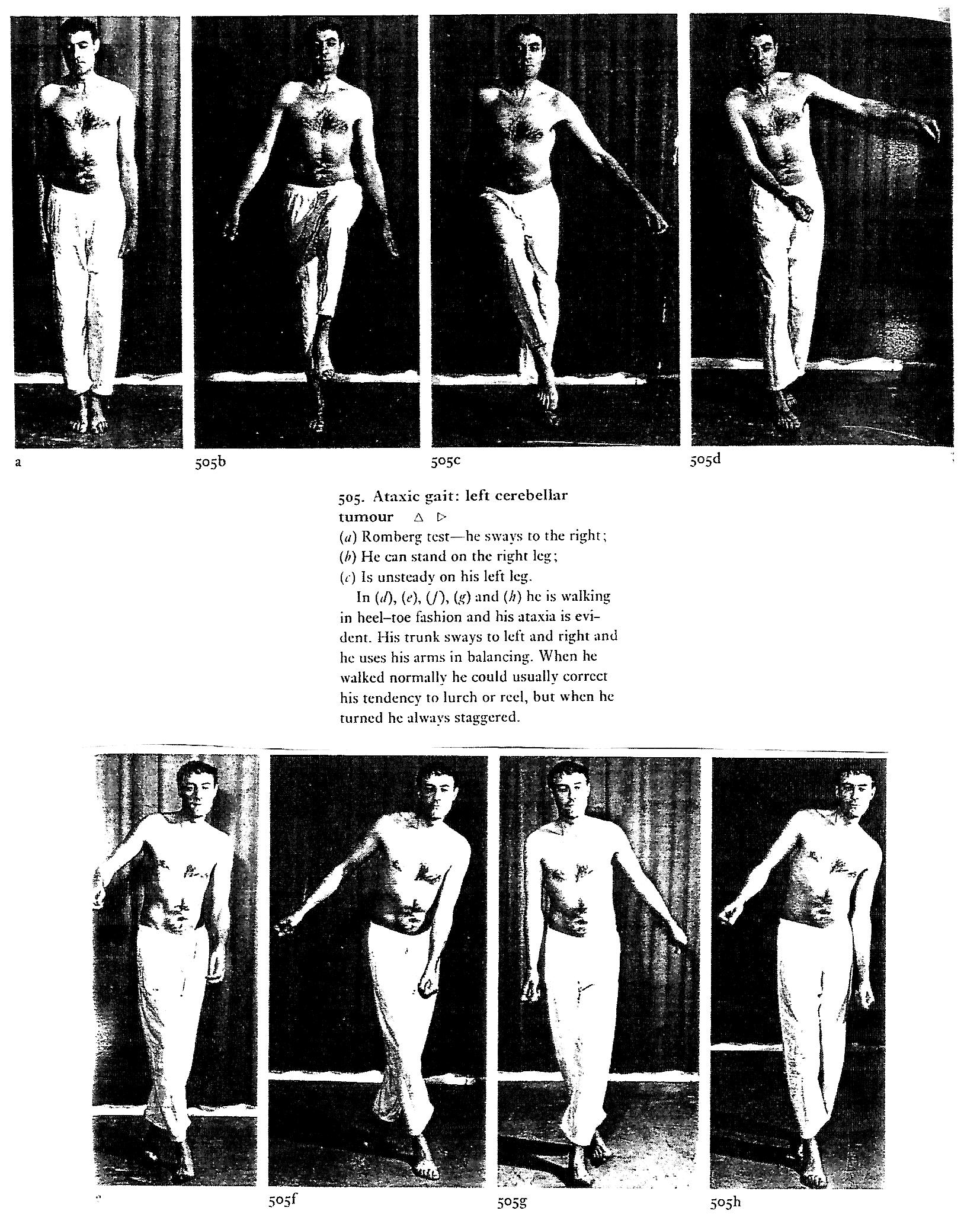 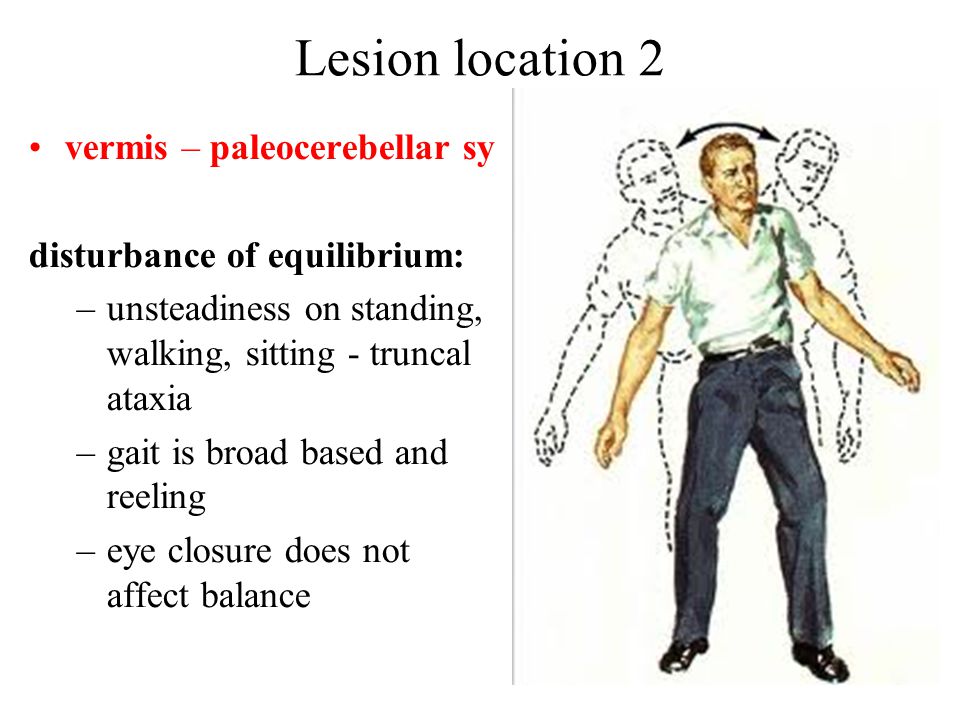 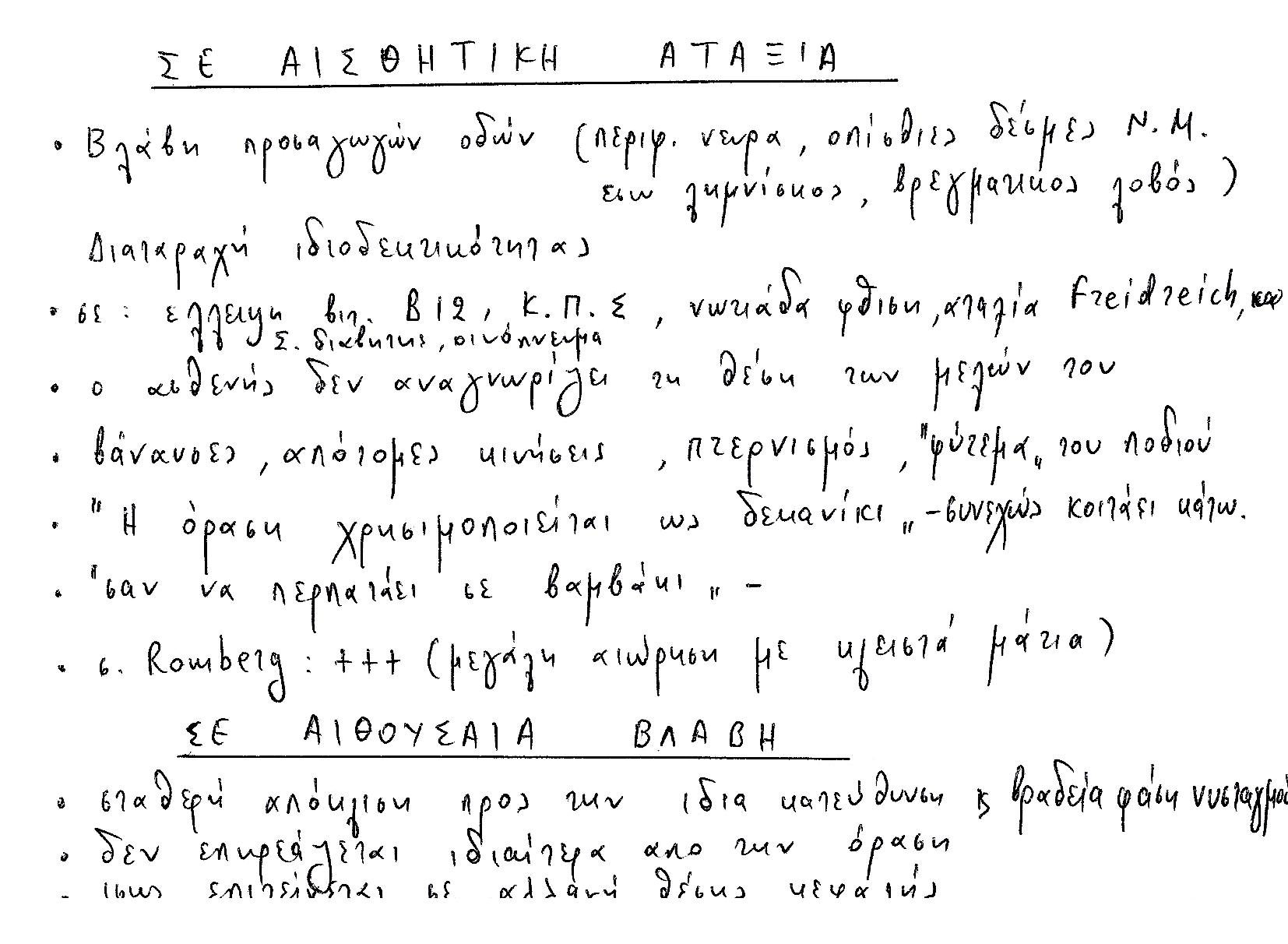 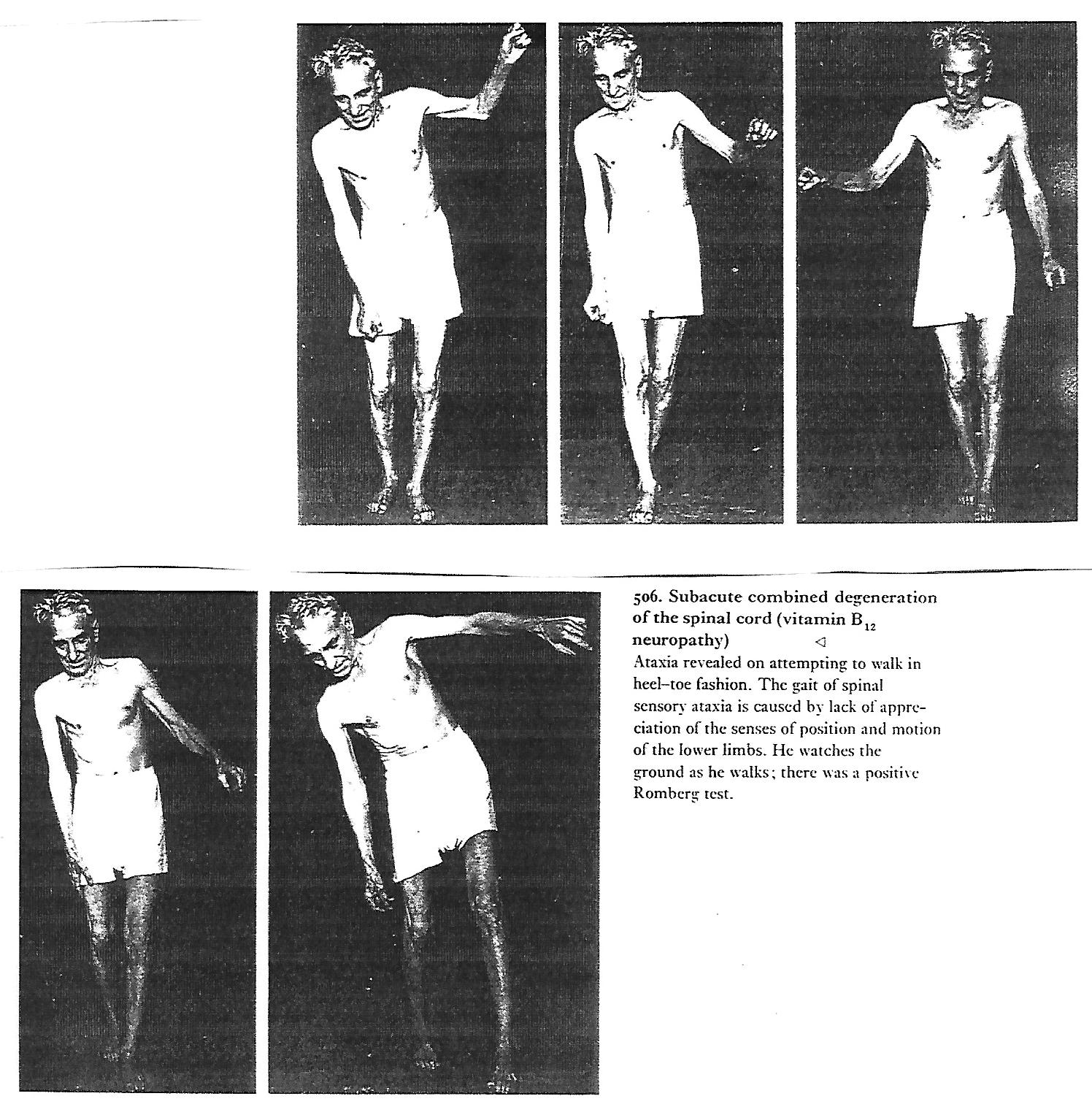 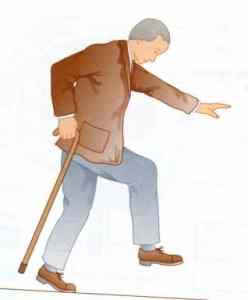 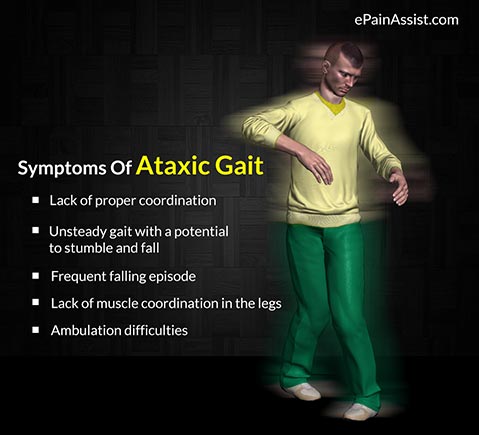 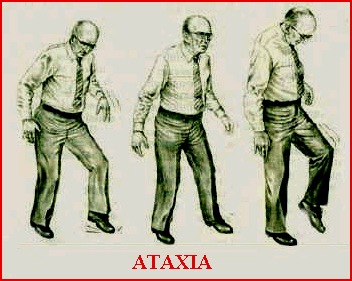 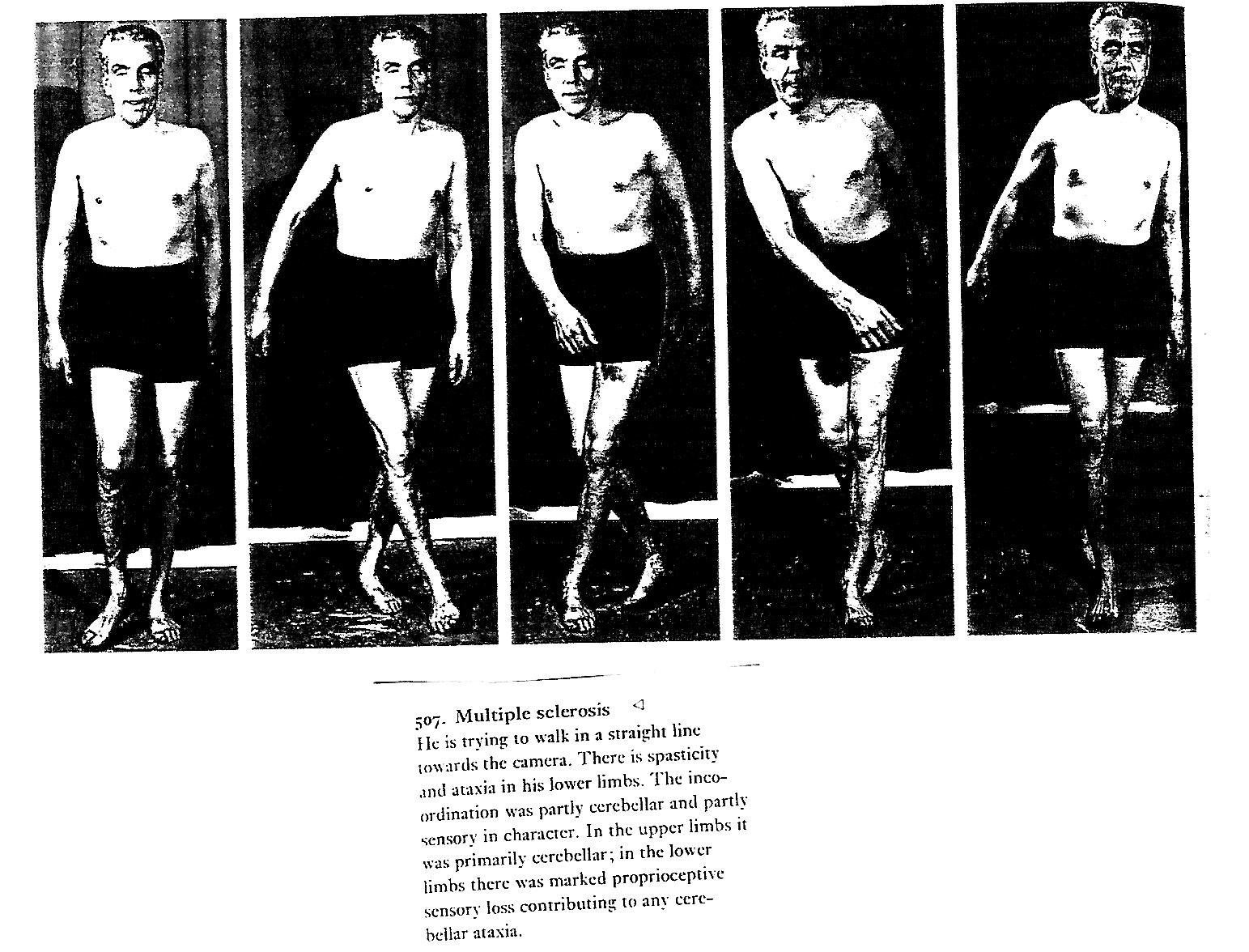 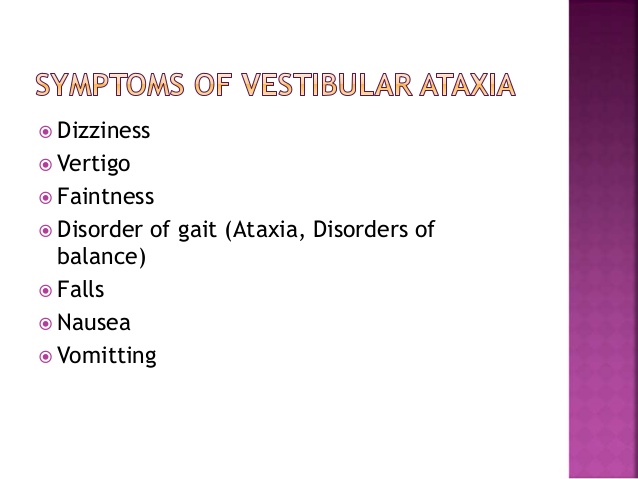 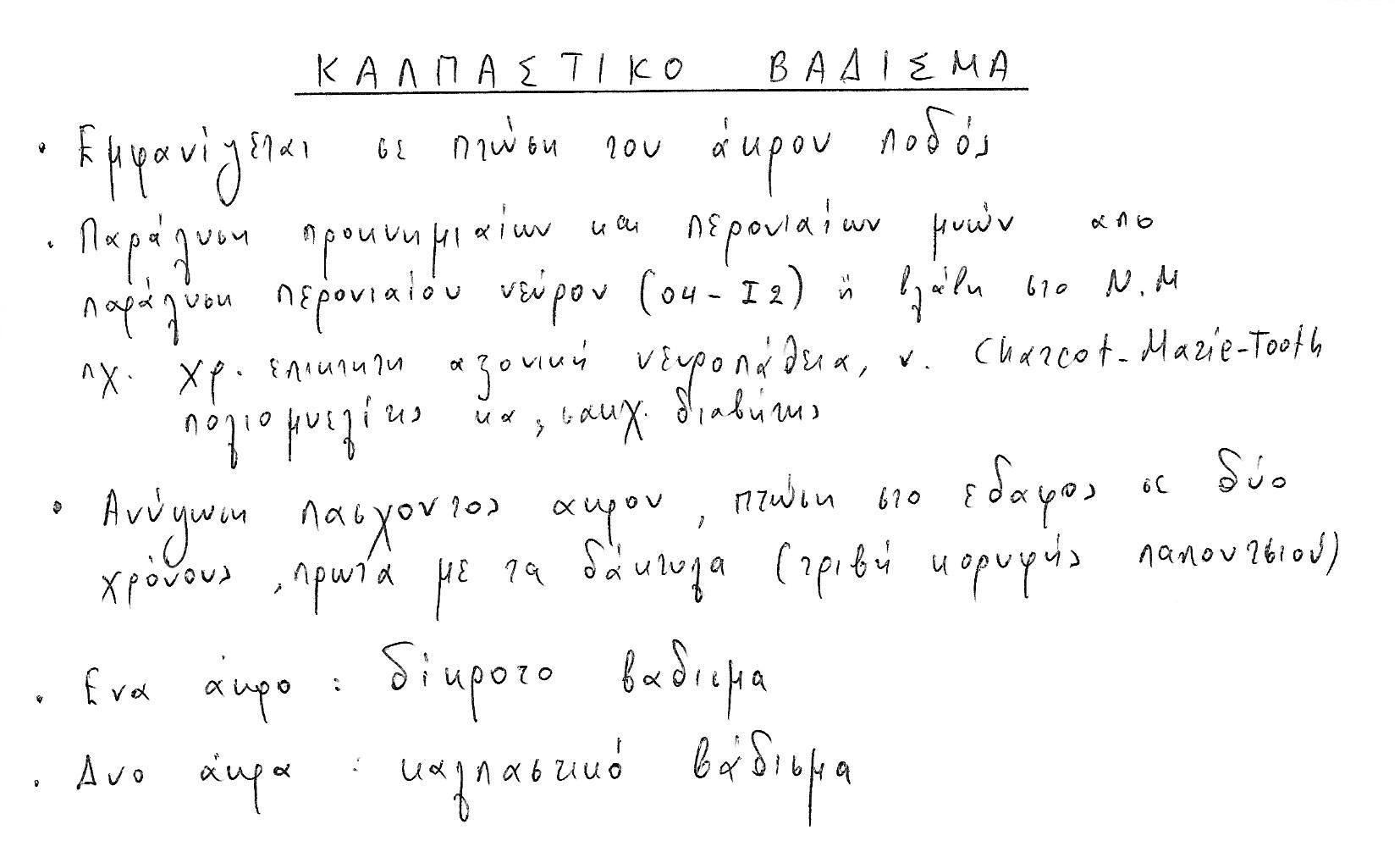 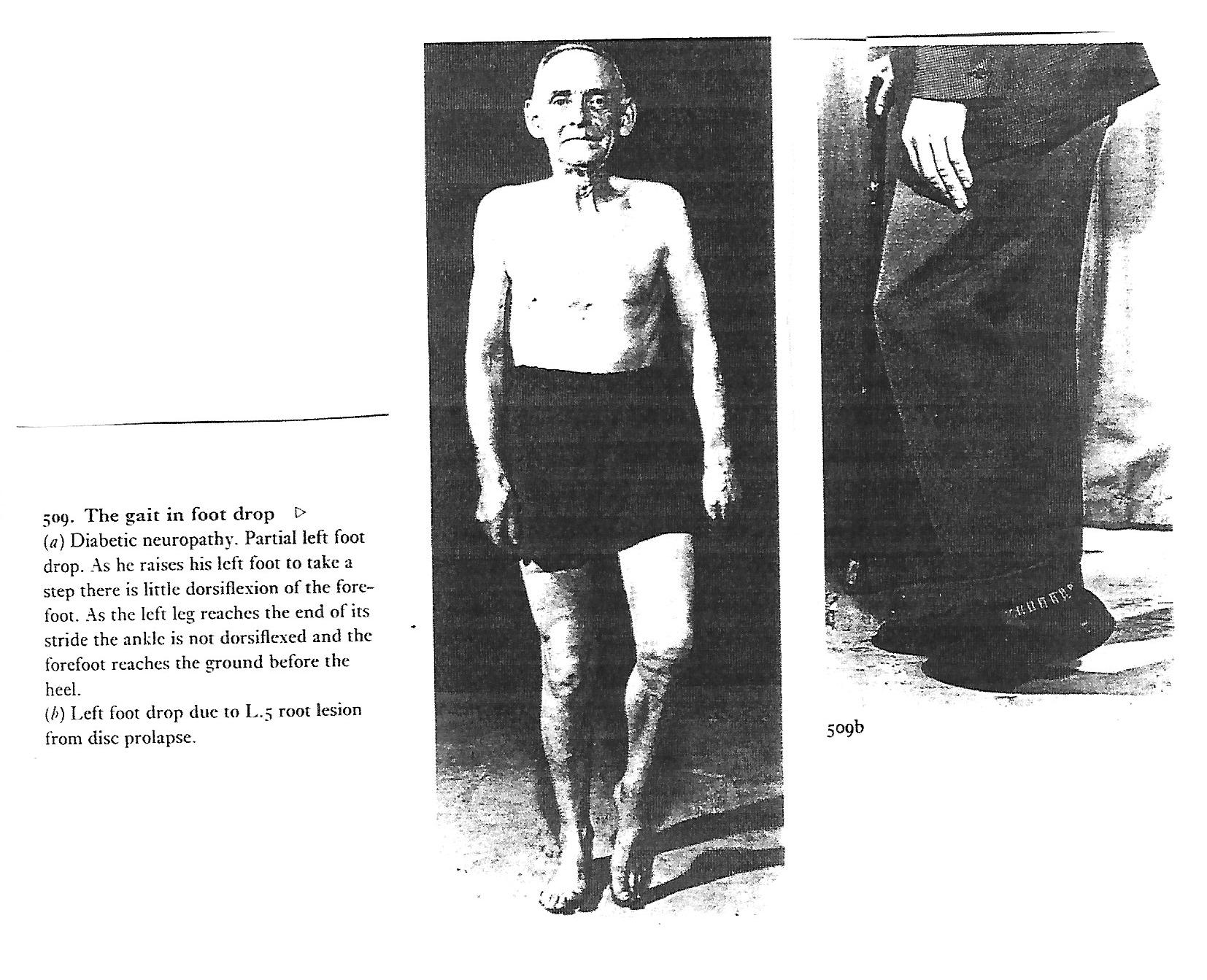 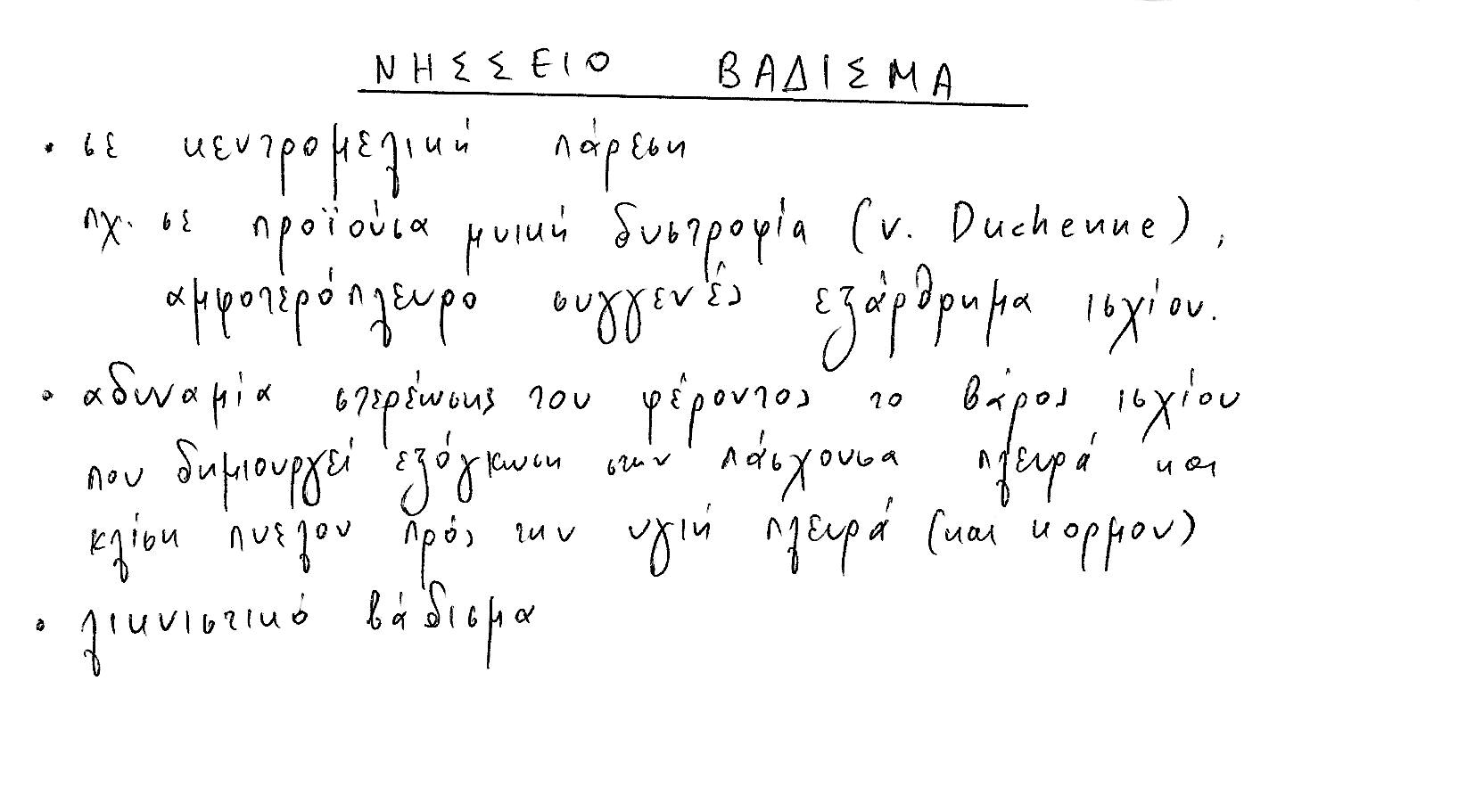 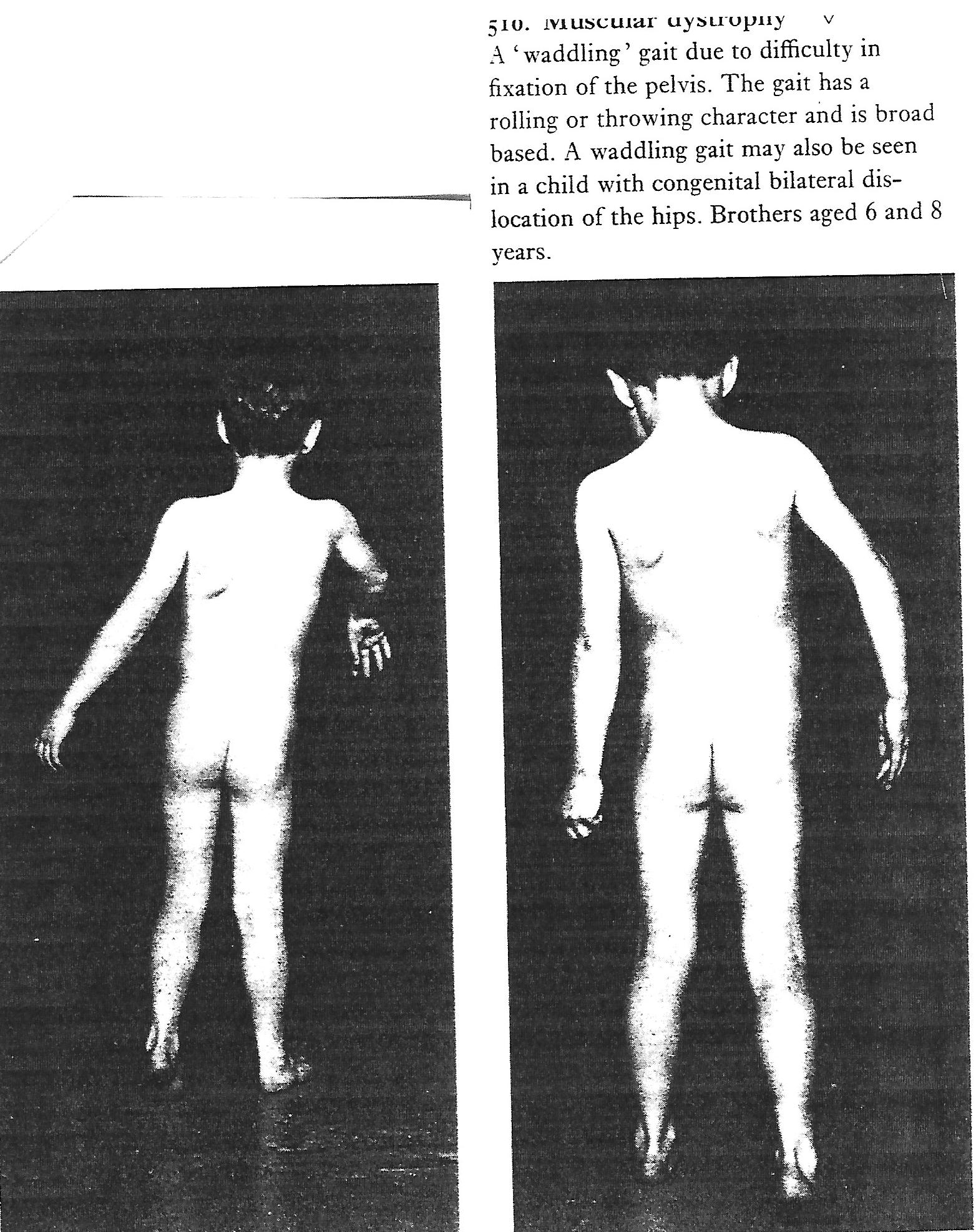 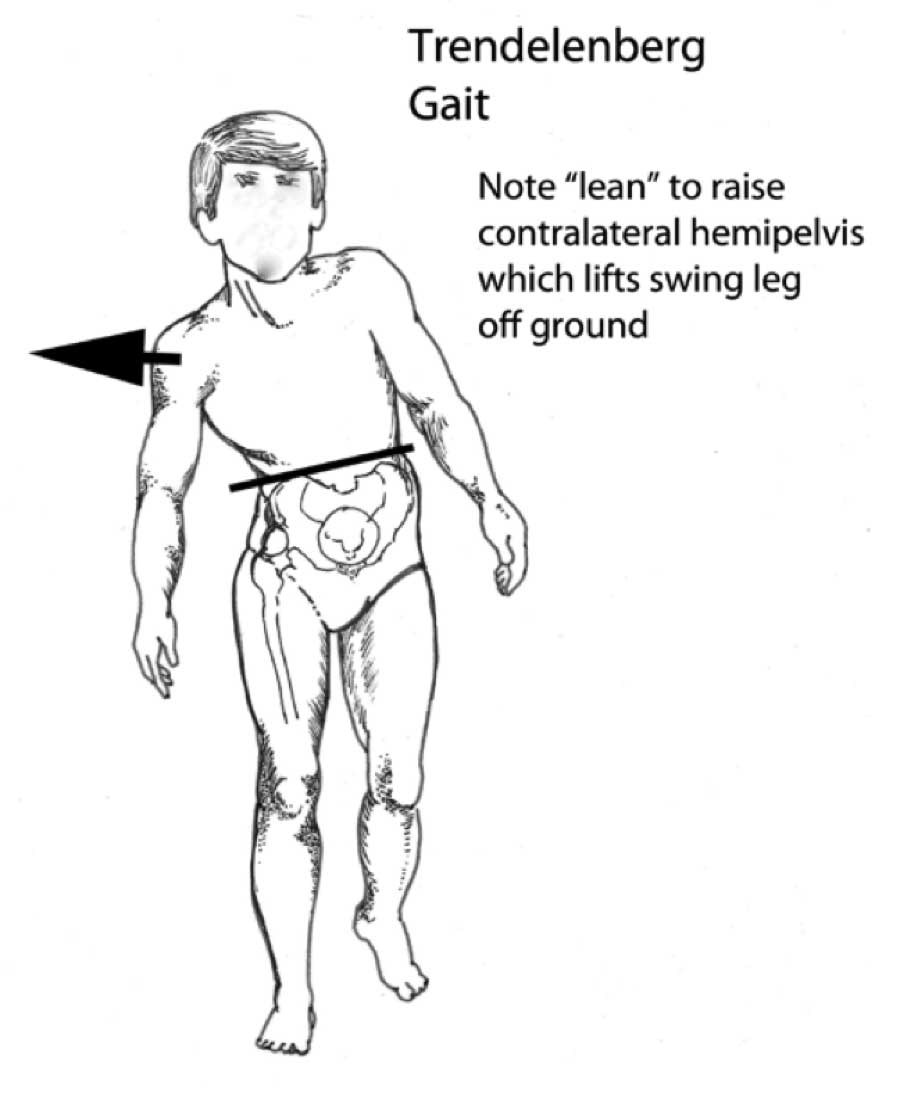 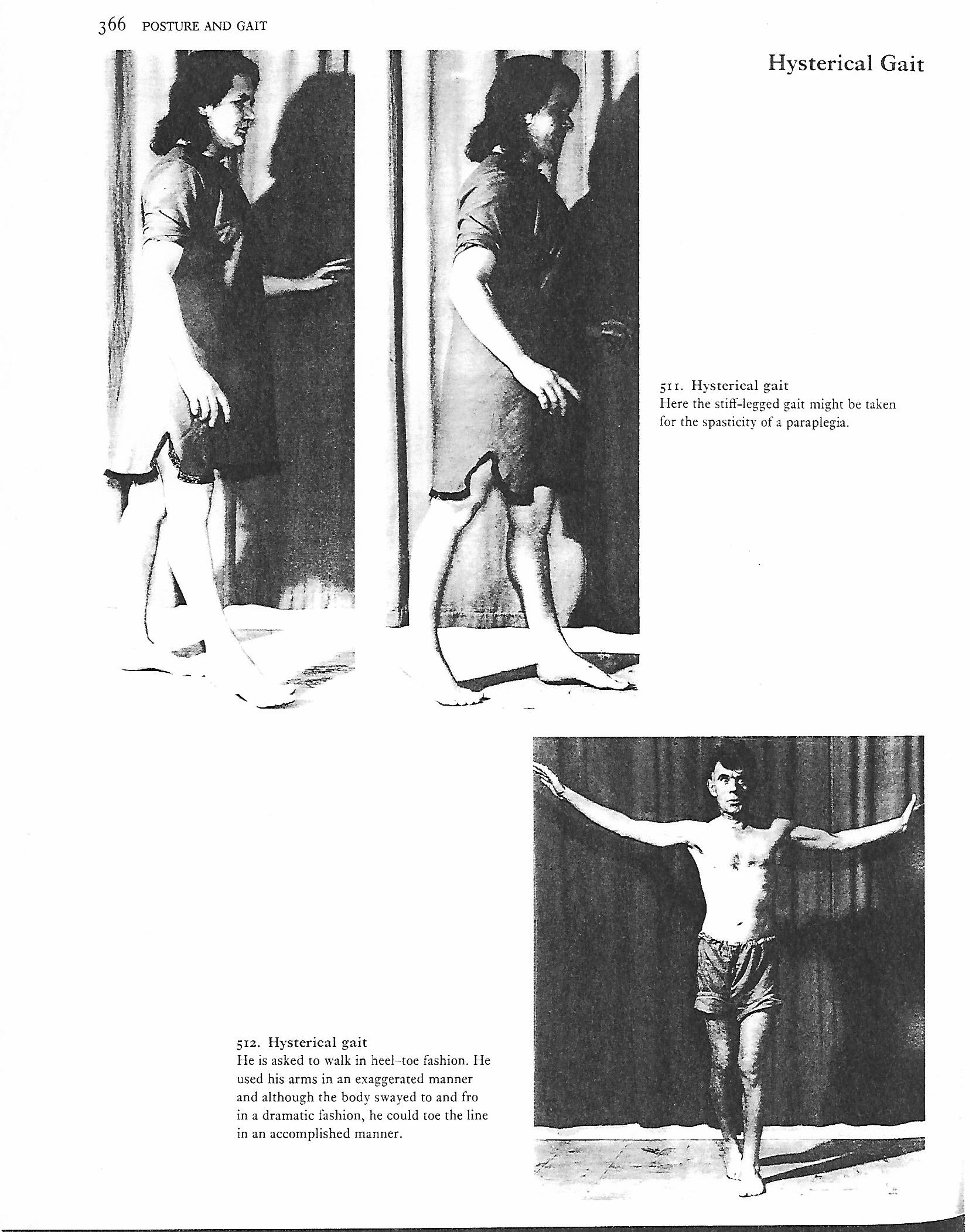 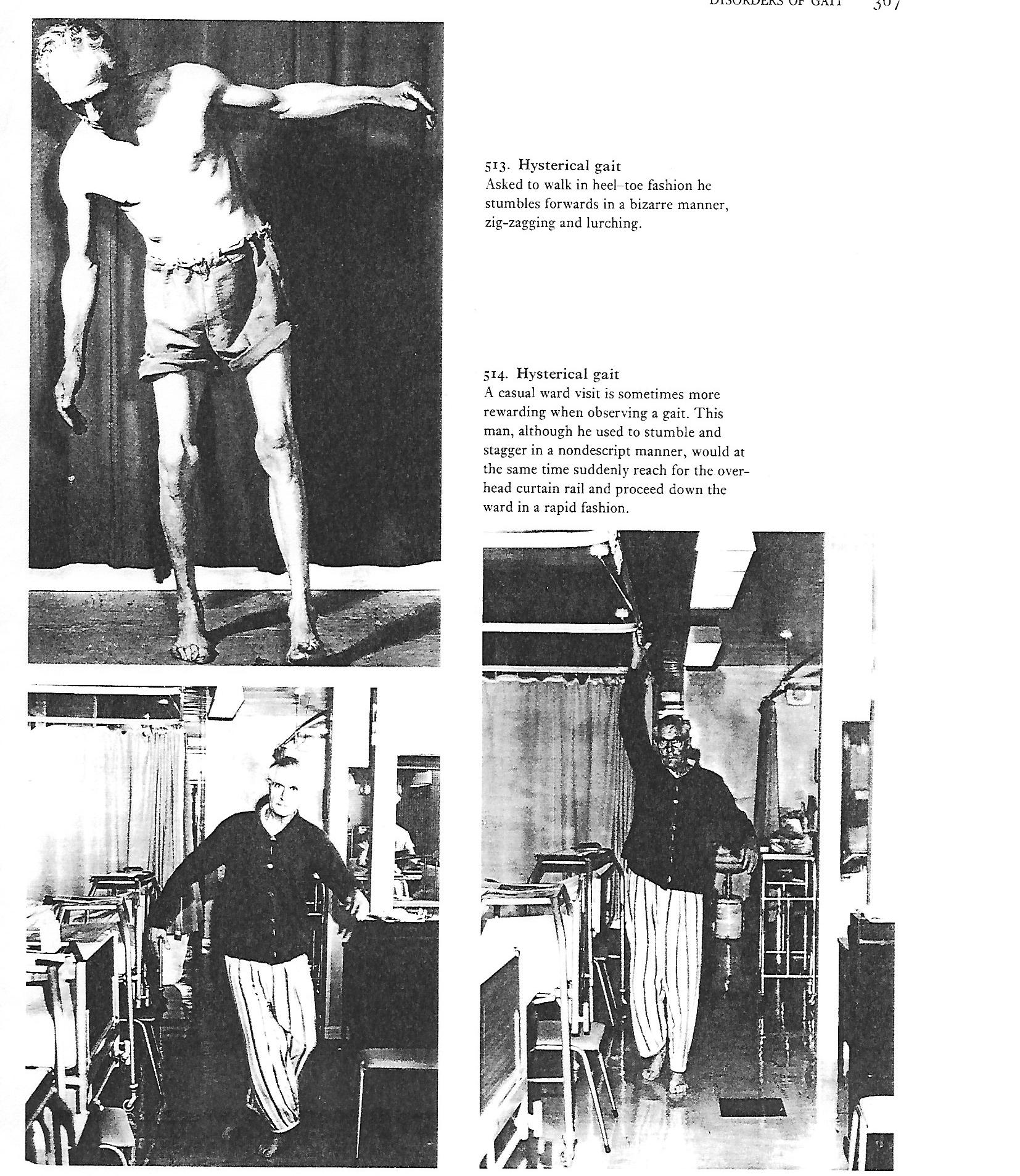 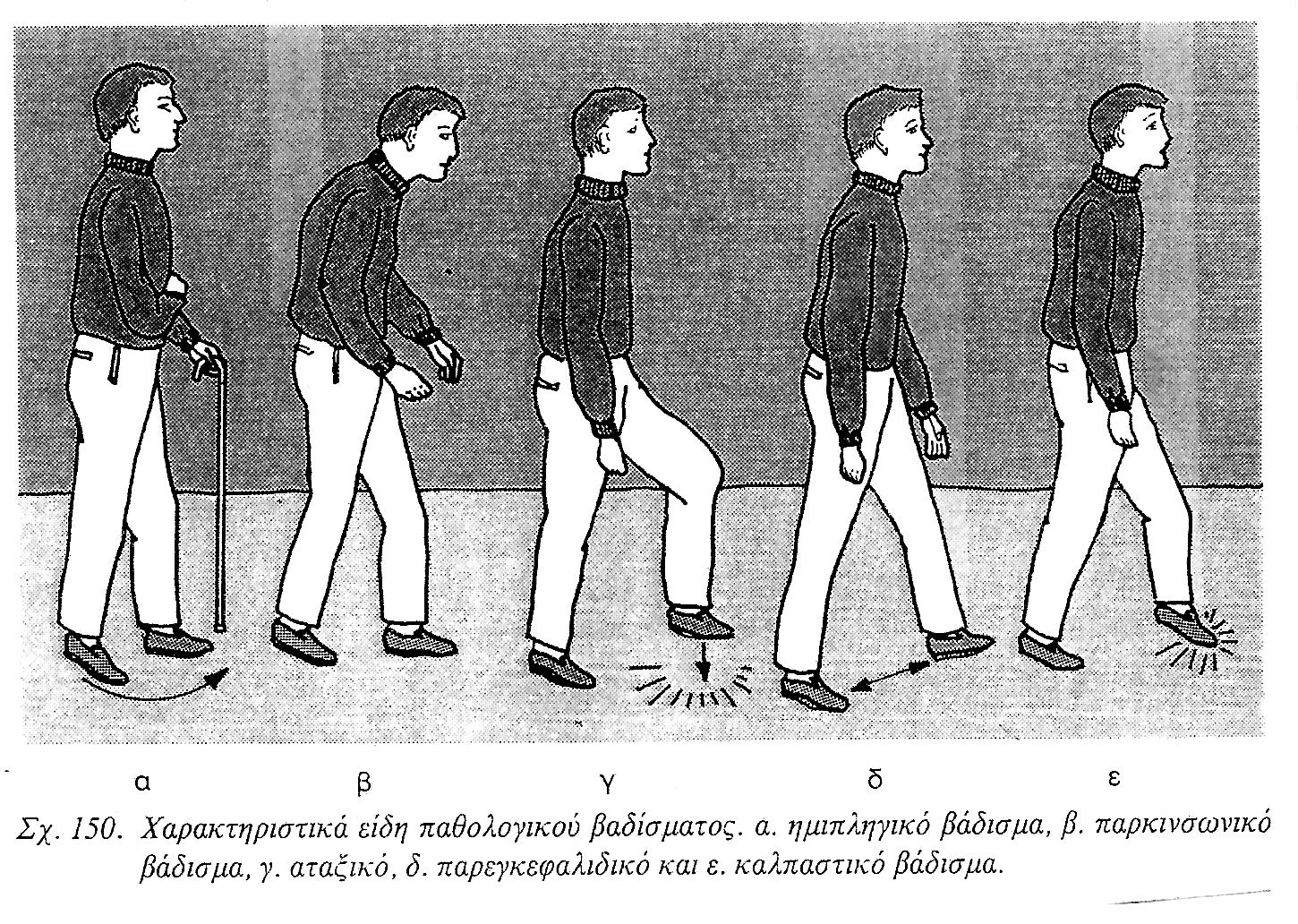